WEER EN KLIMAAT
DE INVLOED VAN LUCHTDRUK OP HET WEER
WAT GAAN WE DOEN VANDAAG?
Lezen en bespreken 1.3
Filmpje luchtdruk
Maken opdrachten
Aan het einde van de les moet je:
- Kunnen uitleggen wat luchrduk is- het verschil weten tussen hoge- en lagerdruk- de waterkringloop begrijpen en uitleggen
luchtdruk
Luchtdruk wordt veroorzaakt door alle lucht boven ons die op ons drukt
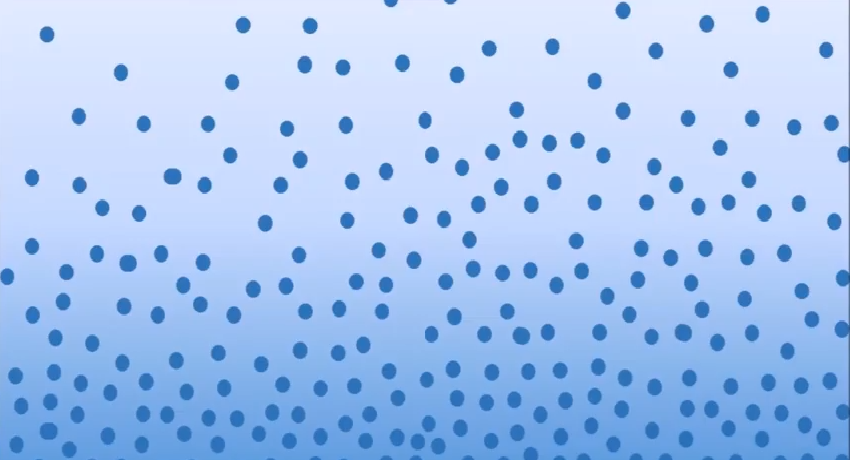 Hogedrukgebied
Veel lucht------) lucht daalt
Wolken klaren op
Helder en mooi weer

Lucht wil altijd van een hoge- naar een lagedrukgebied
lagedrukgebied
Lucht wordt warm en stijgt op
Wolkenvorming----) zorgt voor…..
Slecht weer
https://www.youtube.com/watch?v=xzrM7Q2iylM